Pubertal Growth in Height, Sitting Height and Leg Length in Achondroplasia
Adapted from: Cole TJ, del Pino M, Adamo P, Fano V
Ann Hum Biol 2021;48(1):8–14
doi: 10.1080/03014460.2021.1883109
Achondroplasia.expert is organized and funded by BioMarin. This material has been developed in conjunction with the Achondroplasia.expert Editorial Committee.
For Healthcare Professionals Only© 2021 BioMarin International Limited.All Rights Reserved. EU-ACH-00322 12/21
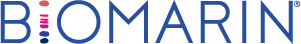 Background
Cross-sectional studies of height growth show that at birth, boys and girls with achondroplasia are on average 2.2 and 1.4 SDS below the median of the Argentine national references, respectively
During infancy and childhood height falls behind progressively, to a mean of -5 SDS in puberty and -6 SDS in final height for both sexes 
In non-achondroplasia children there is a marked growth spurt in height during puberty, but children with achondroplasia appear to lack this pubertal growth spurt in height
This study aimed to explore the growth spurt in height and its segments sitting height and leg length using growth curve modelling
SDS, standard deviations. 
Cole TJ, et al. Ann Hum Biol 2021;48(1):8–14.
Study Design
Height and sitting height were measured longitudinally in children with achondroplasia
160 children (75 girls and 85 boys) contributed data for height, sitting height and leg length
Data were analysed using the SITAR growth model
This estimates a mean growth curve and random effects for individuals – defining differences in size, pubertal timing, and intensity
SITAR, SuperImposition by Translation and Rotation. 
Cole TJ, et al. Ann Hum Biol 2021;48(1):8–14.
Results: Height Growth Curves in Boys
Height (cm)
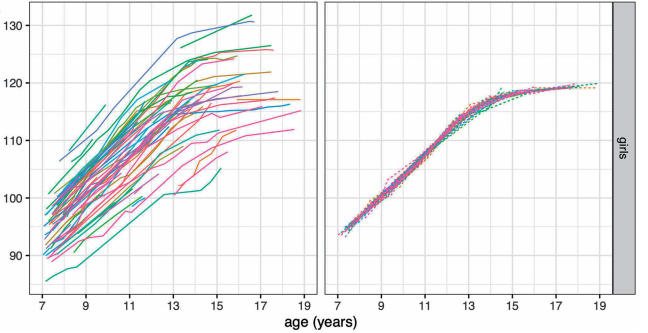 Predicted height at age 19 is 131 cm for boys
Height growth curves for achondroplasia cases, unadjusted (left, solid lines) and SITAR adjusted (right, dotted lines).
Cole TJ, et al. Ann Hum Biol 2021;48(1):8–14.
Results: Height Growth Curves in Girls
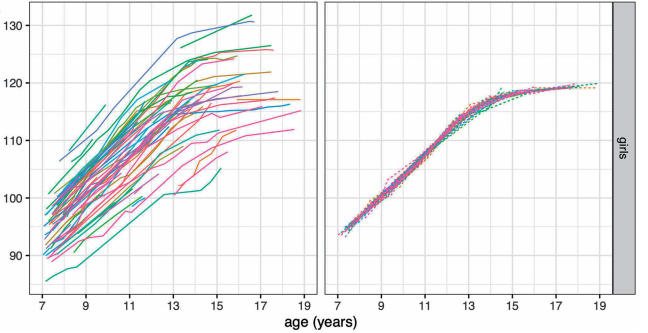 Height (cm)
Predicted height at age 19 is 120 cm for girls
Height growth curves for achondroplasia cases, unadjusted (left, solid lines) and SITAR adjusted (right, dotted lines).
Cole TJ, et al. Ann Hum Biol 2021;48(1):8–14.
Results: Mean Velocity Curves for Height, Sitting Height and Leg Length
The peaks for sitting height in the two sexes are broadly similar in shape to those for height, whereas the leg length curves have no obvious peak
The vertical dashed lines show the mean ages at peak velocity.
Cole TJ, et al. Ann Hum Biol 2021;48(1):8–14.
Results: SITAR Models Fitted to the Three Measurements By Sex
The ages at peak height velocity were 13.3 years for boys and 11.3 years for girls
These were 2 years apart, with peak height velocities of respectively 4.3 and 4.4 cm/year
Mean leg length was less variable than mean sitting height
However mean leg length at age 19 is only about half of mean sitting height, so in percentage terms leg length variability is greater
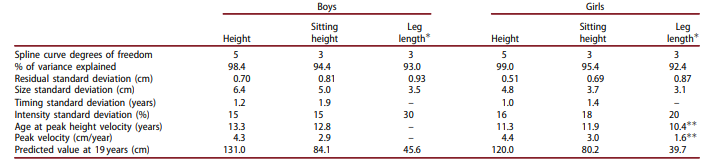 Growth in leg length is much more variable than growth in sitting height
*Timing random effect omitted; **Not a true peak.
Cole TJ, et al. Ann Hum Biol 2021;48(1):8–14.
Conclusion
SITAR analysis identified peaks in mean height velocity at 13.3 and 11.3 years in boys and girls, with peak velocities of 4.3 and 4.4 cm/year
Mean peak velocity for sitting height was 3.0 cm/year, but leg length showed no peak
The SITAR models explained 92% to 99% of the cross-sectional variance
Children with achondroplasia do experience a growth spurt in puberty, but only half that of control children
The spurt is due entirely to sitting height, with no leg length spurt
Cole TJ, et al. Ann Hum Biol 2021;48(1):8–14.